Personenverkehr und TransportwesensIng. Martina Hlatká
Metodický koncept k efektivní podpoře klíčových odborných kompetencí s využitím cizího jazyka ATCZ62 - CLIL jako výuková strategie na vysoké škole
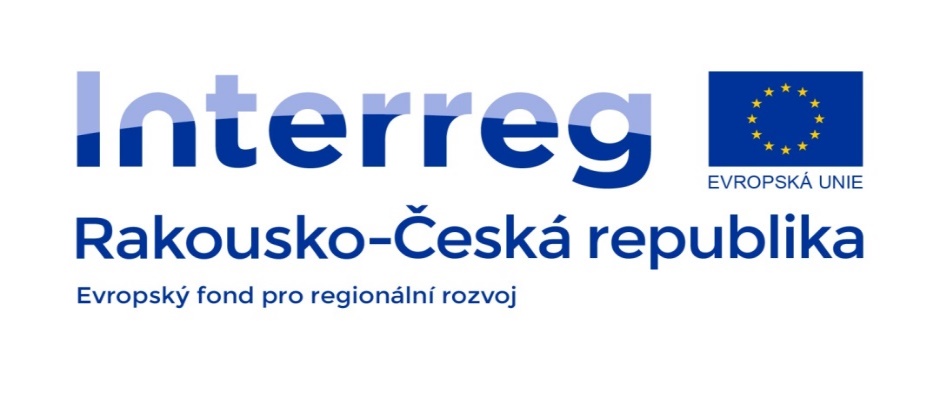 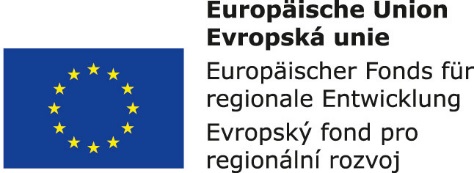 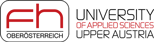 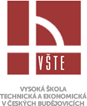 Das Ziel des Faches
Das Ziel dieses Faches ist, die Schüler mit der Problematik des Straßenverkehrs kennenlernen. Die Schüler lernen die Grundlagen im Bereich vom Straßenverkehr in allen Verkehrsabteilungen kennen, begreifen die Straßenverkehrspezifikation und werden die neue Trends in Personalüberführung bezeichnen können. Der Absolvent dieses Faches ist fähig, die einzelne Sorten von Straßenverkehrsmitteln zu charakterisieren, Wirkungsbereichen, Regelmäßigkeiten und und Spezifika, die sich zu diesem Thema binden.
Grundschaltungen der Studie
Die historische Entwicklung des Personenverkehrs und Transportwesens 
Aspekte des Personenverkehrs und Transportes und Fahrgastabfertigung 
Grundindikatoren im Personenverkehr 
Qualität in Personenverkehr 
Verfahren zur Bestimmung der Fahrgastströme 
Unregelmäßigkeiten im Personenverkehr 
Vorstadtverkehr
Integrierter Verkehr 
Hochgeschwindigkeitsverkehr 
Unkonventioneller Verkehr
Transferknoten 
Andere Transportsysteme im Personenverkehr
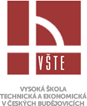 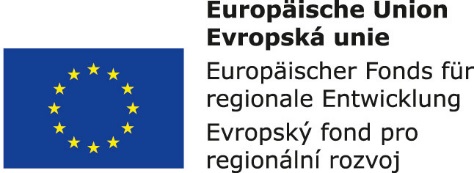 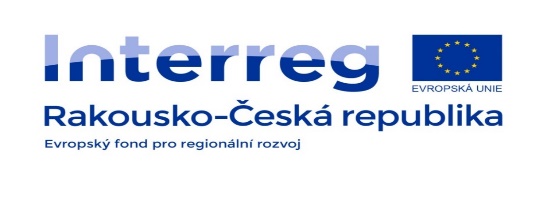 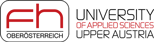 Die Literatur
SUROVEC, P., 1998. Technológia hromadnej osobnej dopravy (cestná a mestská doprava). Žilinská univerzita v Žiline, EDIS. 157 str., ISBN 80-7100-494-4.
VÍTEJTE NA ZEMI, 2014. Vývoj osobní dopravy v ČR. [online]. © 2013. [cit. 2014-01-10]. Dostupné z: <http://www.vitejtenazemi.cz/cenia/index.php?p=vyvoj_osobni_dopravy_v_cr&site=doprava>.
VONKA, J. a kol., 2001. Osobní doprava. 1. vyd. Pardubice: Tiskařské středisko Univerzity Pardubice.170 s. Skripta DFJP. ISBN 80-7194-320-7. 
DRDLA, P., 2005. Technologie a řízení dopravy: městská hromadná doprava. Pardubice: Tiskařské středisko Univerzity Pardubice
HABARDA, D., 1988. Mestská hromadná doprava. In Edícia dopravnej literatúry. 2. preprac. vyd. Bratislava: Alfa. 438 s. Edícia dopravnej literatúry.
VONKA, J., 2004. Osobní doprava. 2. vyd. Patdubice: Univerzita Pardubice. 162 s. ISBN 80-7194-630-3.
KUBÁT, B., 2010. Městská a příměstská kolejová doprava. Vyd. 1. Praha: Wolters Kluwer Česká republika. 347 s. ISBN 978-80-7357-539-7.
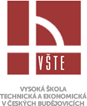 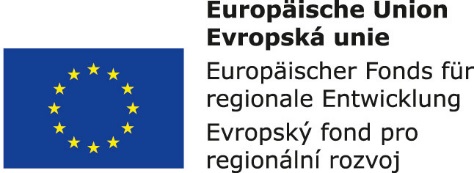 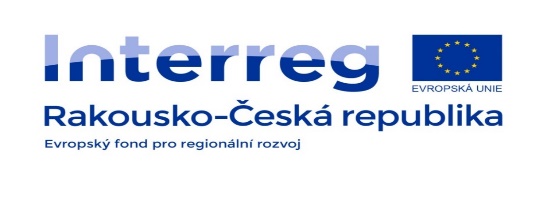 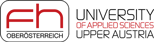 Die Literatur
DRDLA, P., 2013a. Integrované dopravní systémy - přednáškové prezentace v Power Pointu. [online]. © 2014. [cit. 2014-01-16]. Dostupné z: <http://www.drdla.wz.cz/podklady.htm>.
DRDLA, P., 2013b. Materiály pro výuku predmetu Integrované dopravní systémy (PIDSP, PIDSK) - 2. část. [online]. © 2014. [cit. 2014-01-16]. Dostupné z: <http://www.drdla.wz.cz/podklady.htm>.
GOGOLA, M., 2013. Hromadná osobná doprava - přednáškové materiály z daného předmětu. Soukromé materiály autora.
MALÝ, F., 2002. Intramuros – metodika posuzování integrovaných dopravních systémů. [online]. Vydáno v rámci společného programu Doprava pro 21. století nadací Partnerství a VIA. Plzeň. © 2002. [cit. 2014-01-16]. Dostupné z: <http://www.drdla.wz.cz/podklady.htm>.
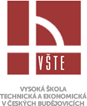 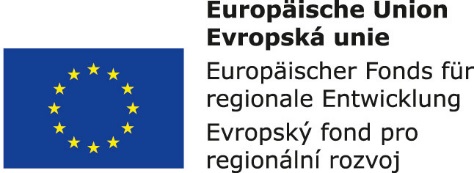 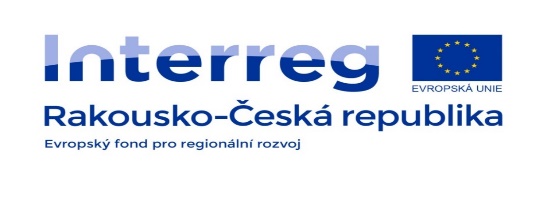 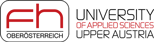